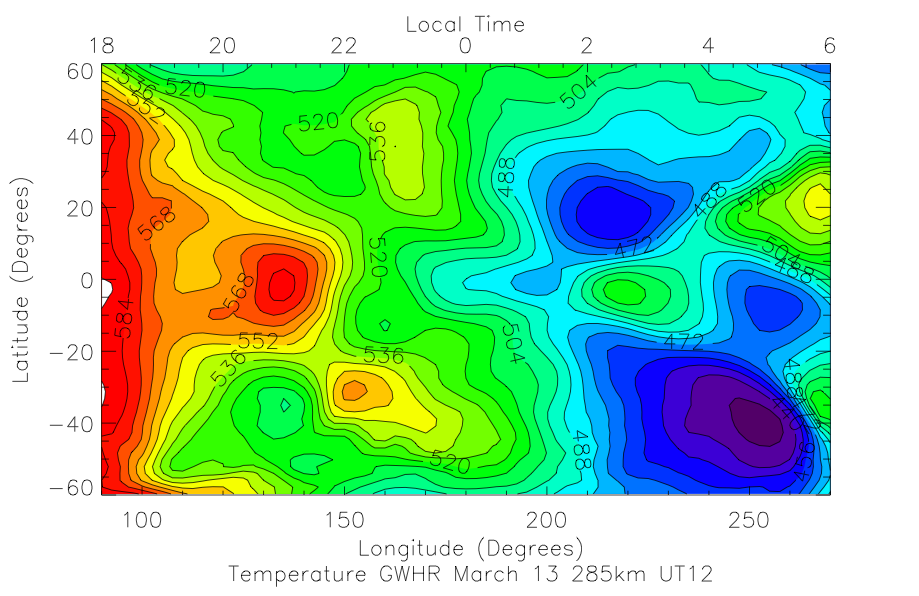 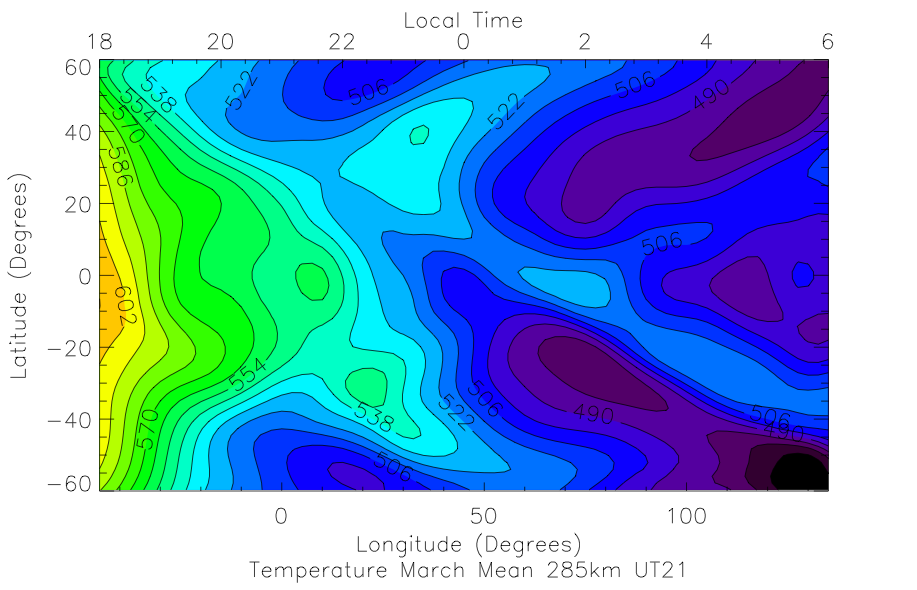 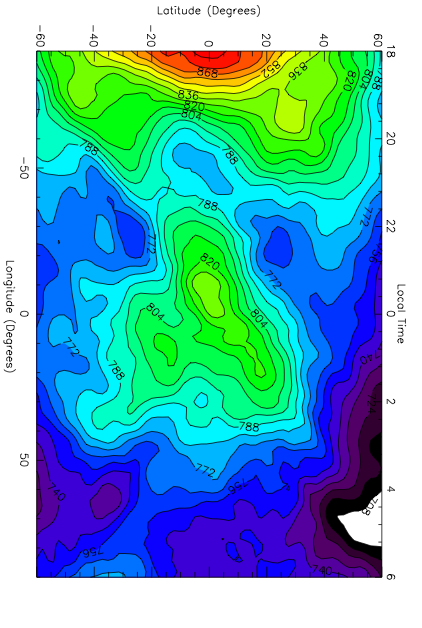 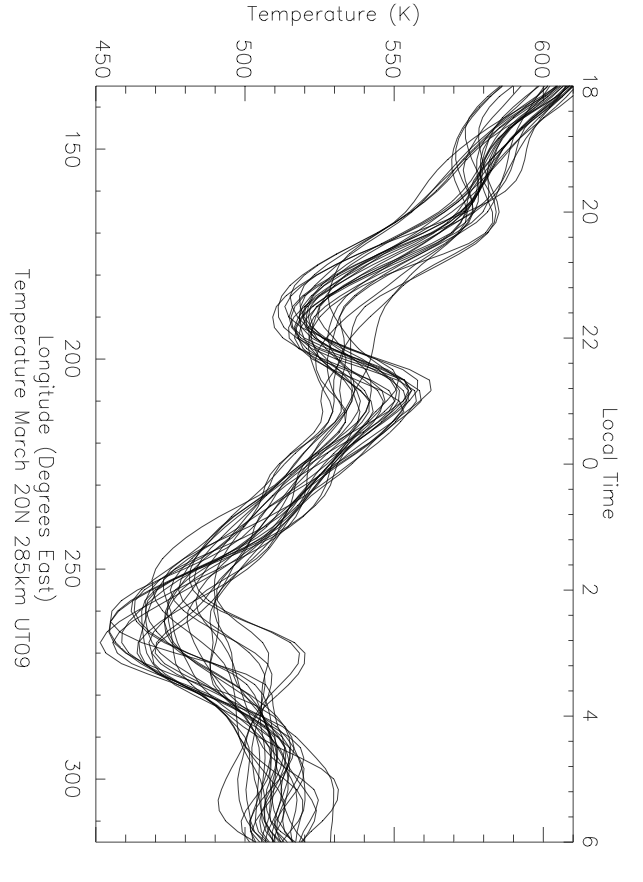 1a
1b
1c
Figure 1
1d
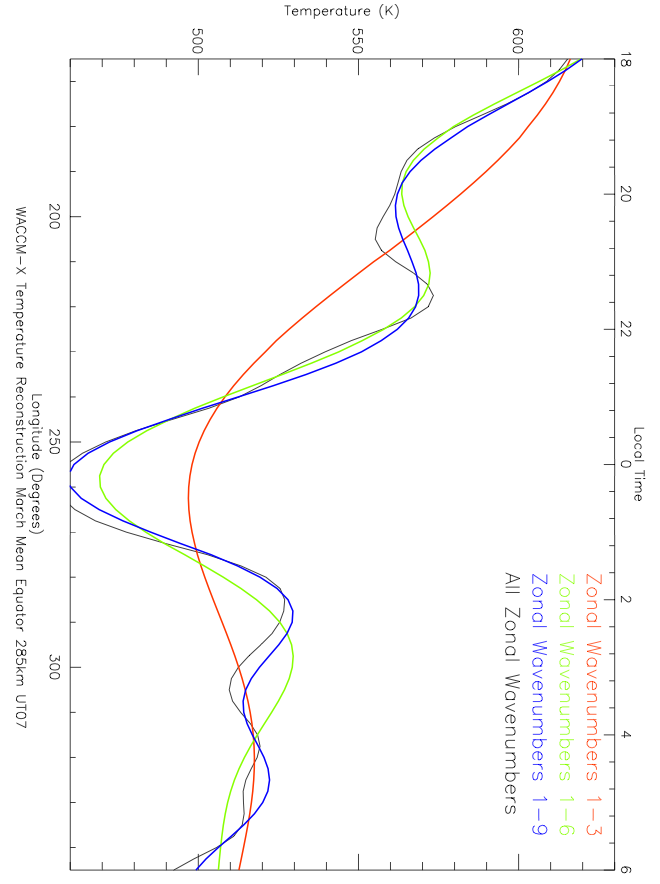 2a
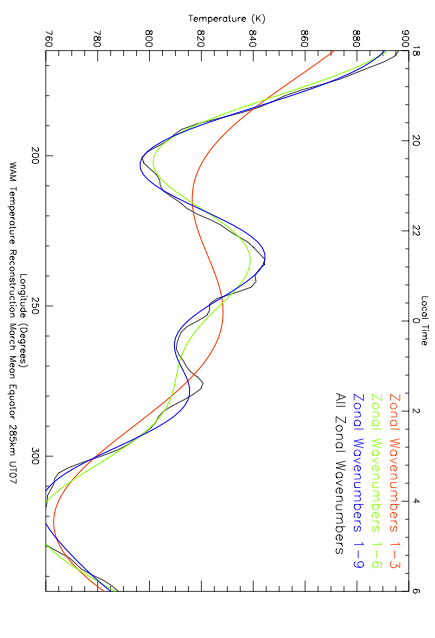 2b
Figure 2
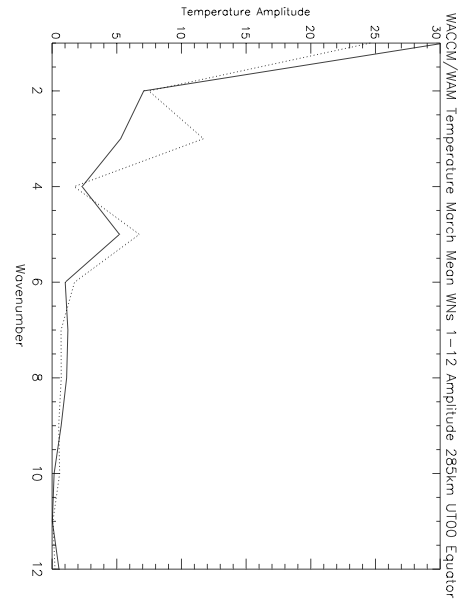 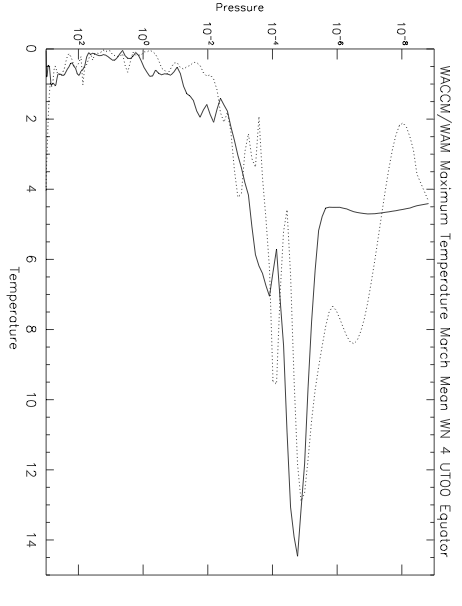 3a
3b
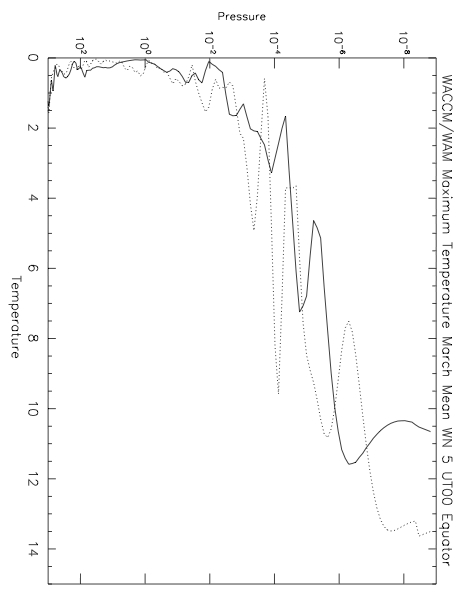 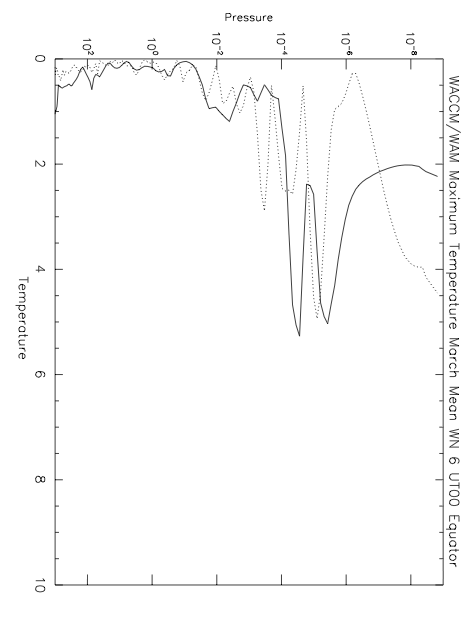 3c
3d
3c
Figure 3
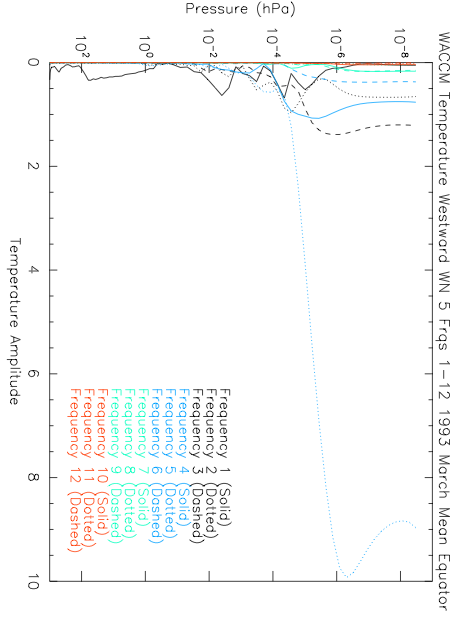 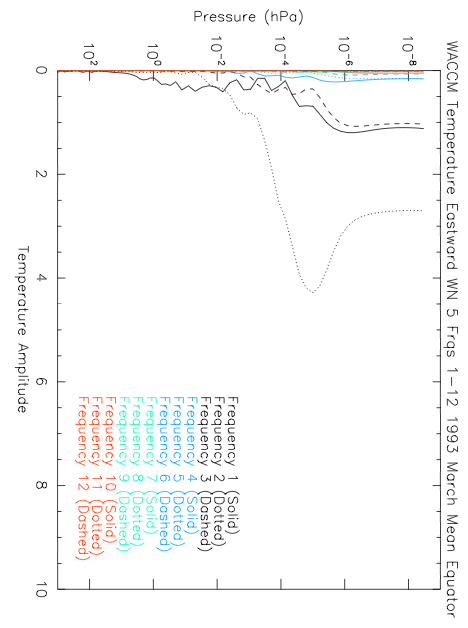 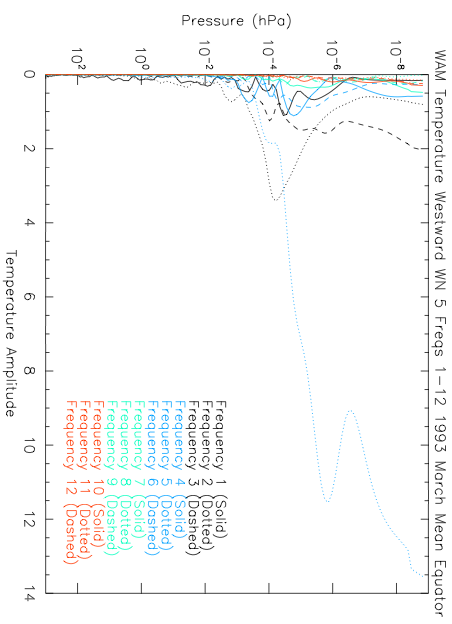 4a
4b
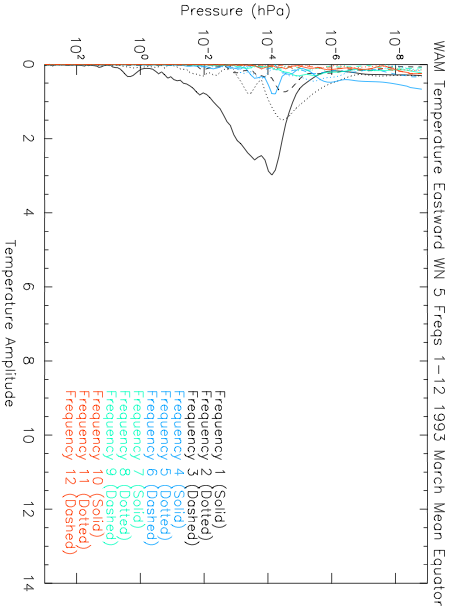 4c
4d
Figure 4
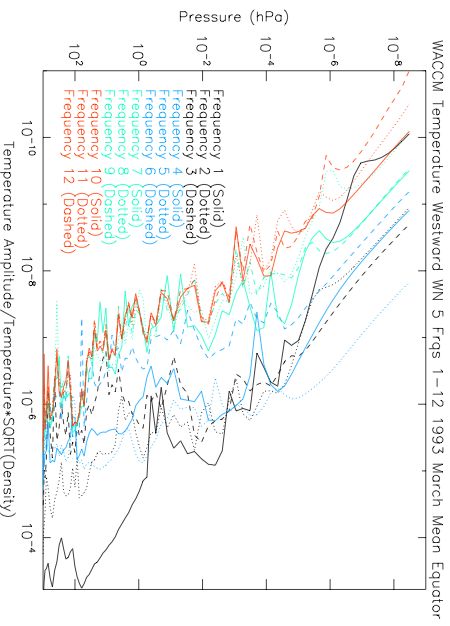 Figure 5
6a
6b
6c
6d
Figure 6
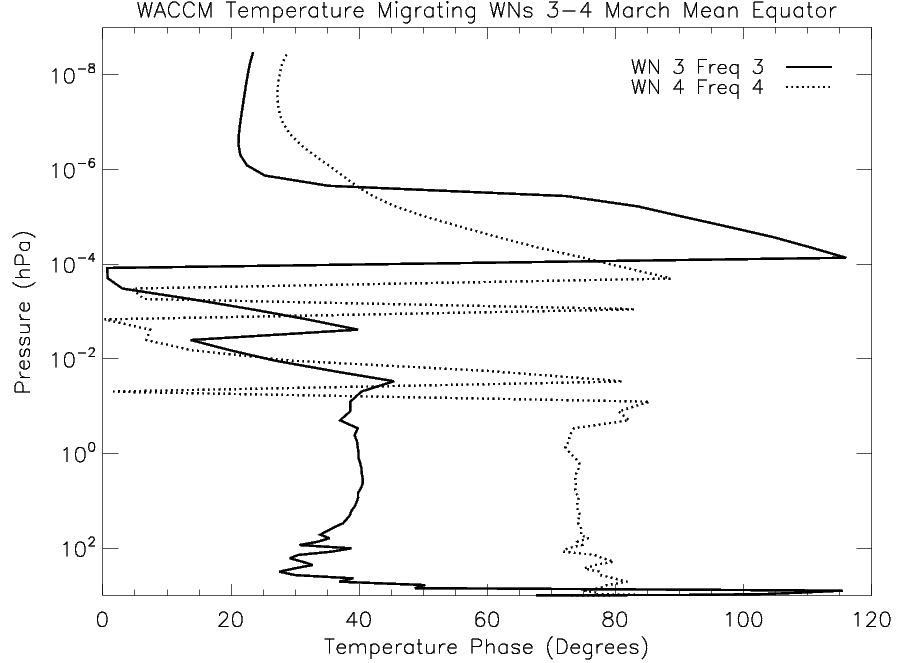 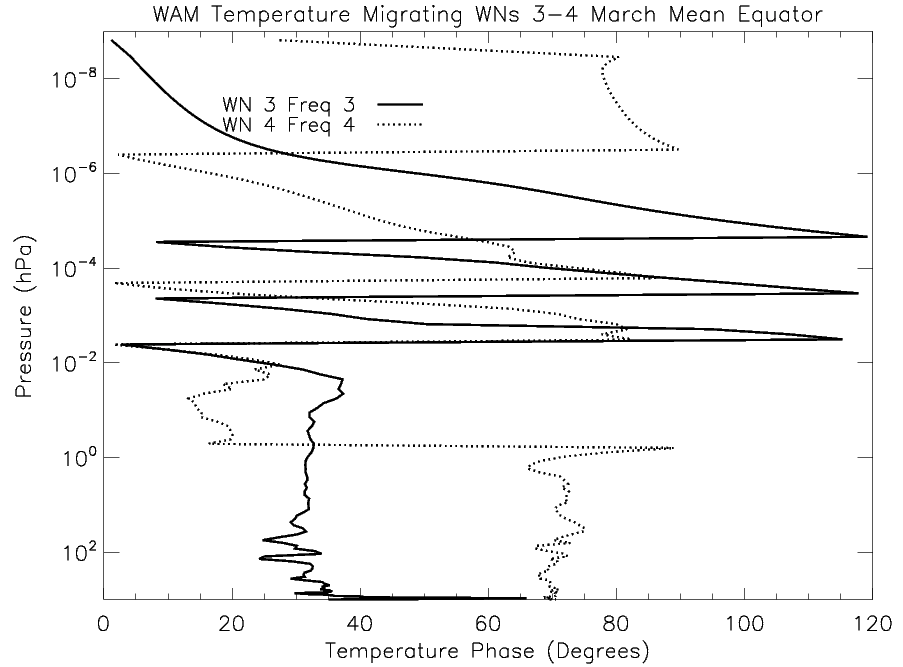 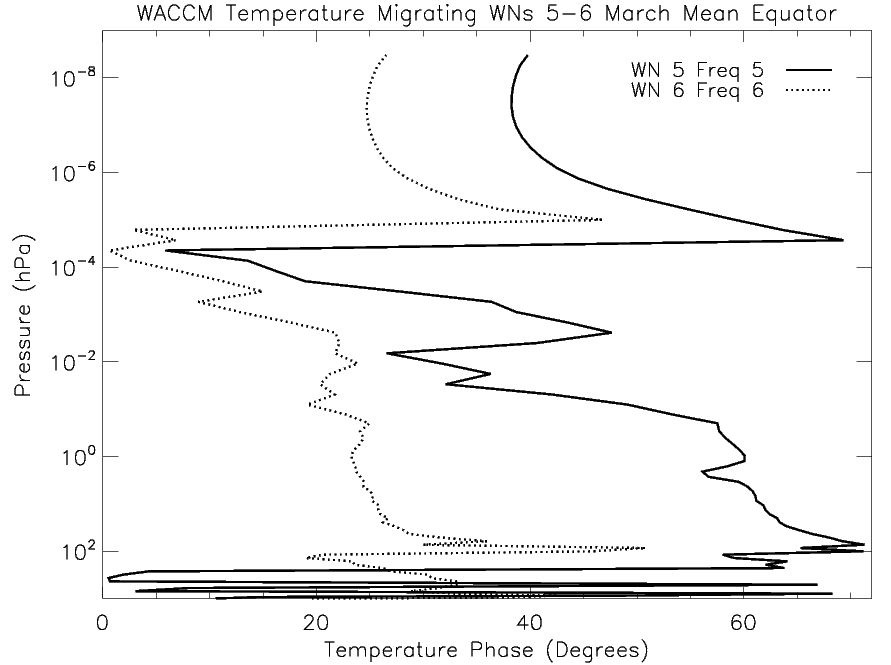 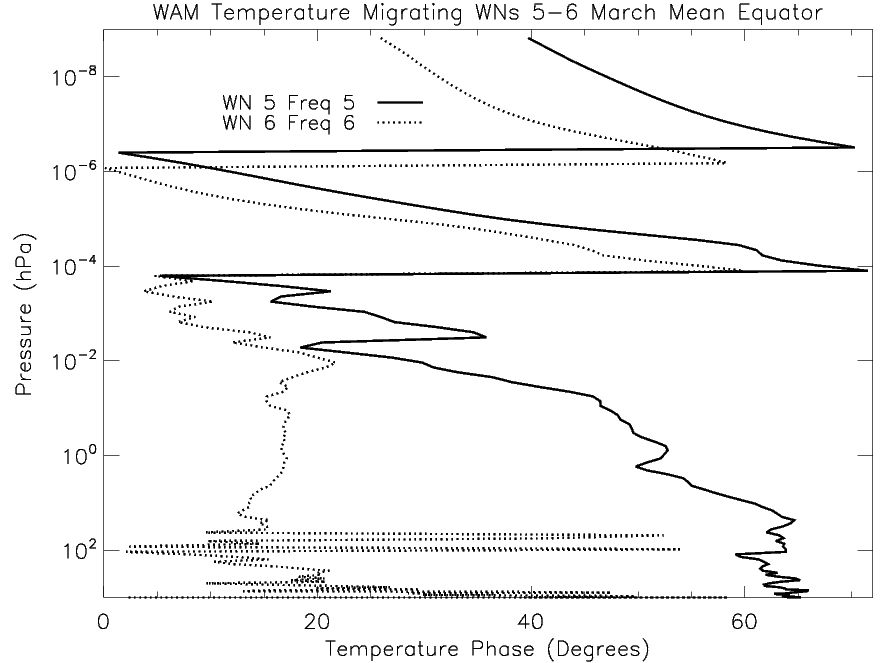 ~100 km
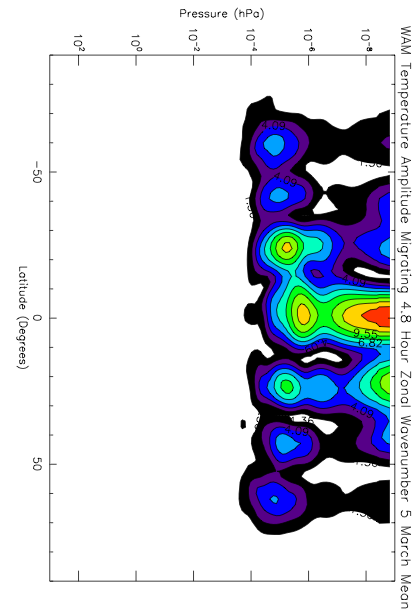 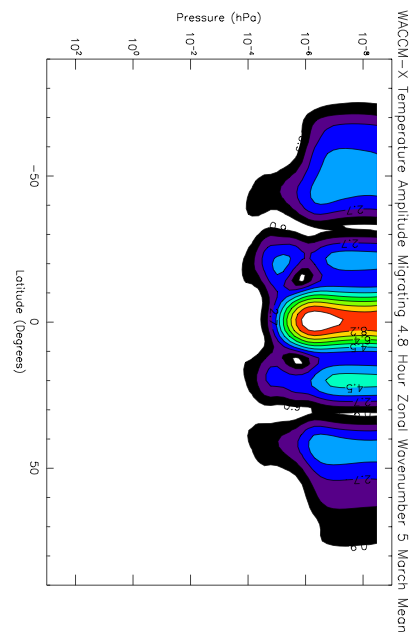 7a
7b
Figure 7
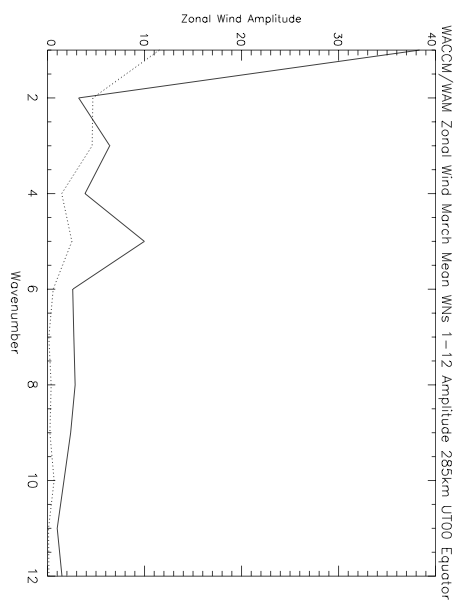 8a
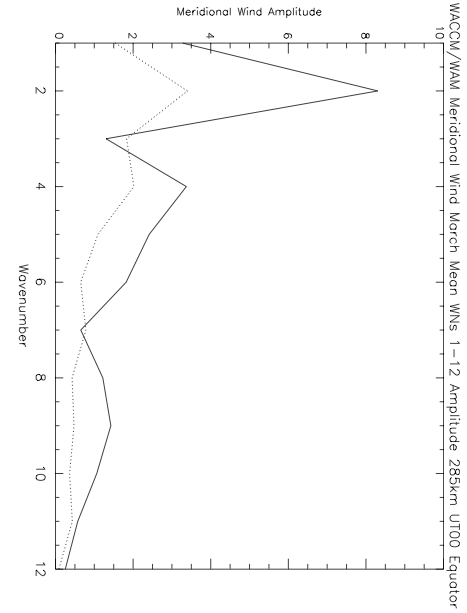 8b
Figure 8
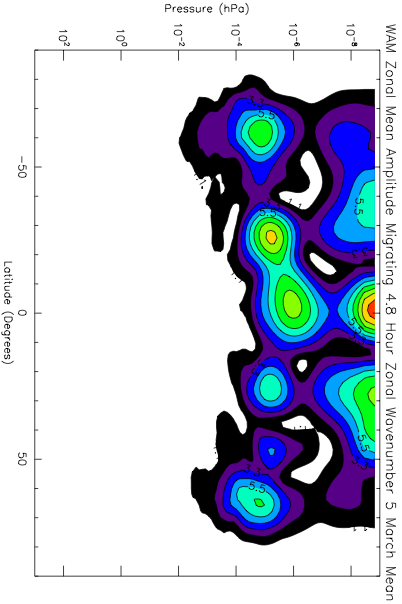 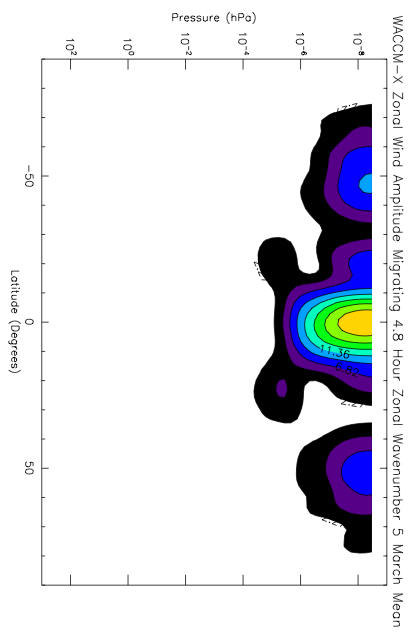 9a
9b
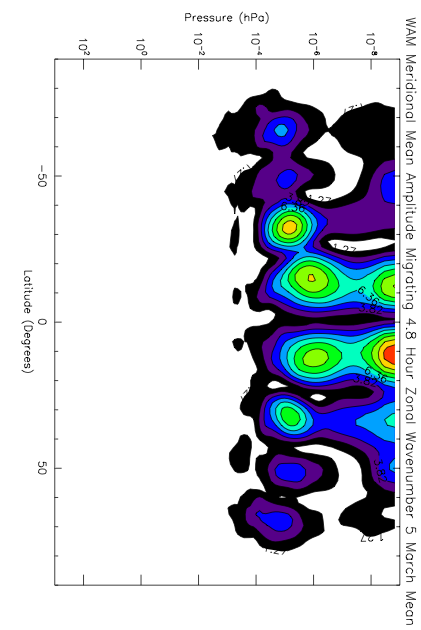 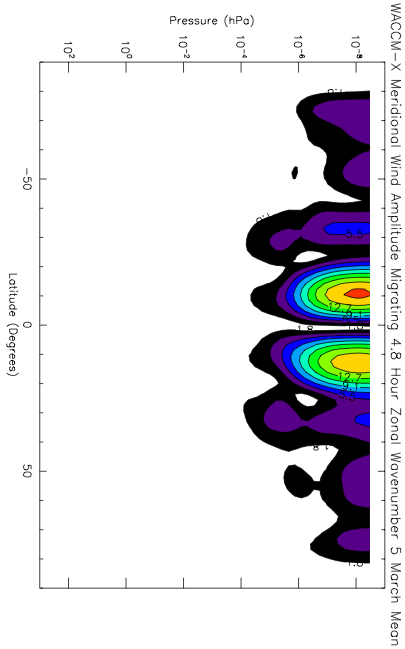 9c
9d
Figure 9
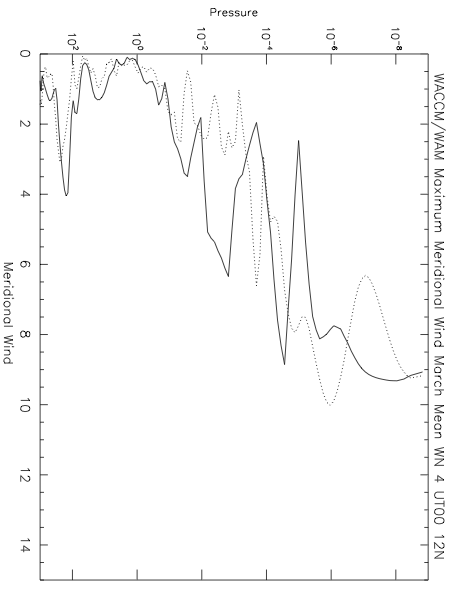 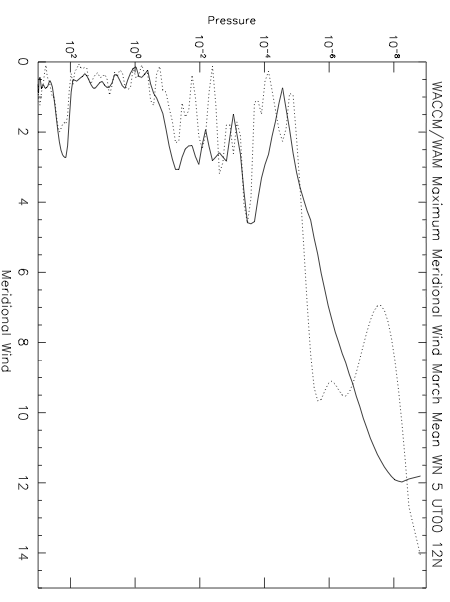 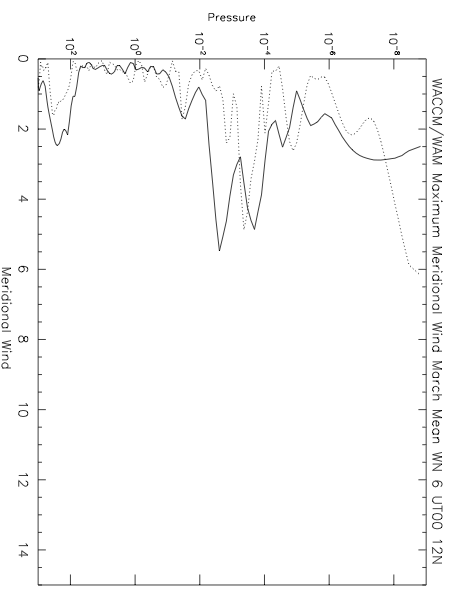 10a
10b
10c
Figure 10
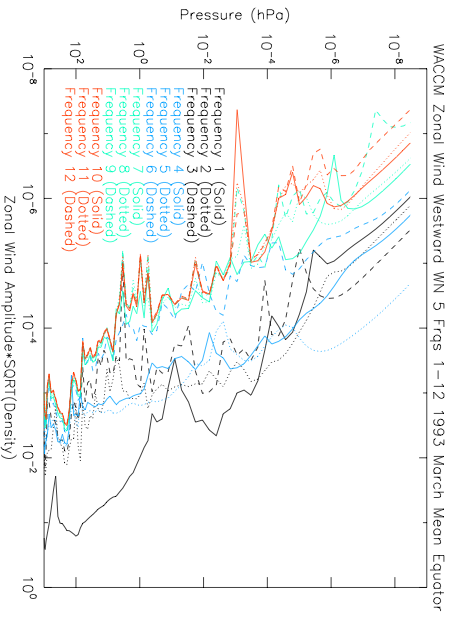 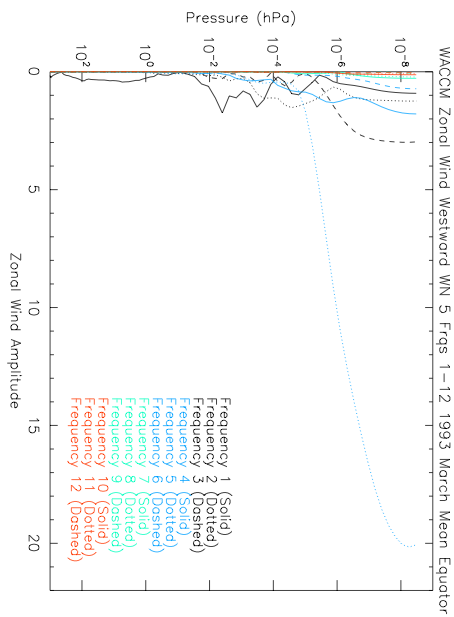 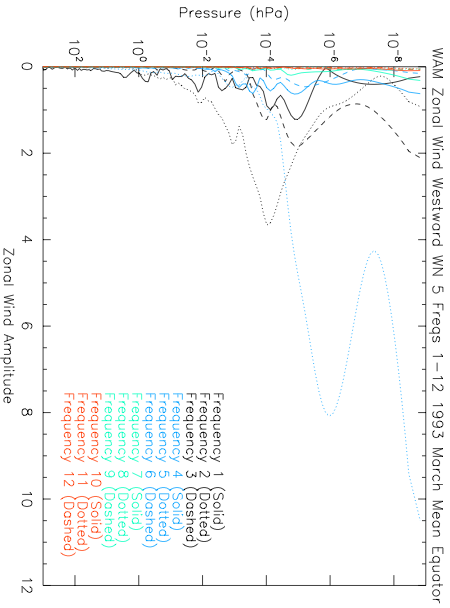 11a
11b
11c
Figure 11
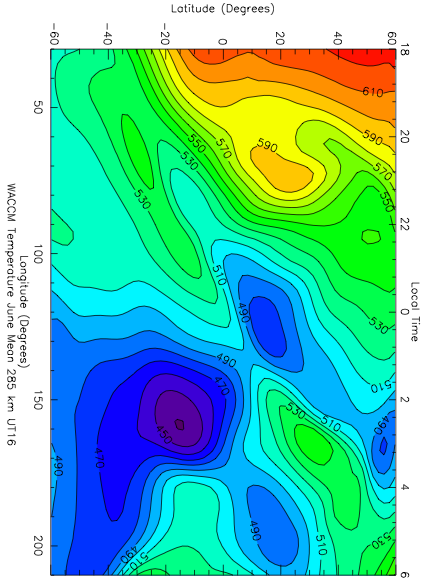 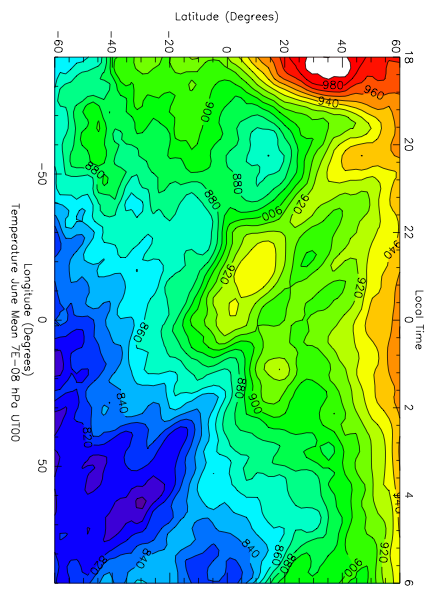 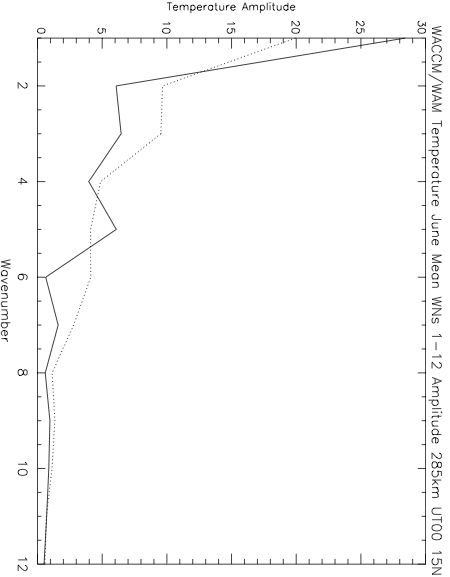 12b
12a
12c
Figure 12
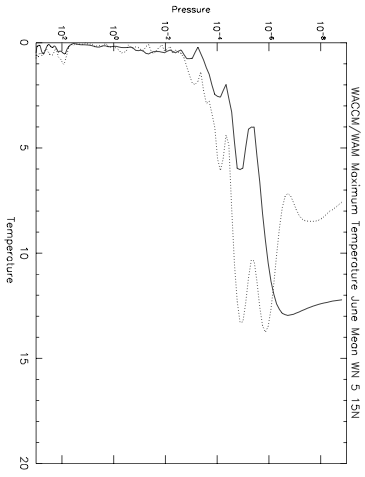 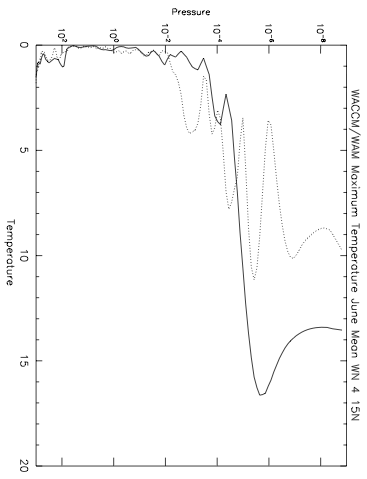 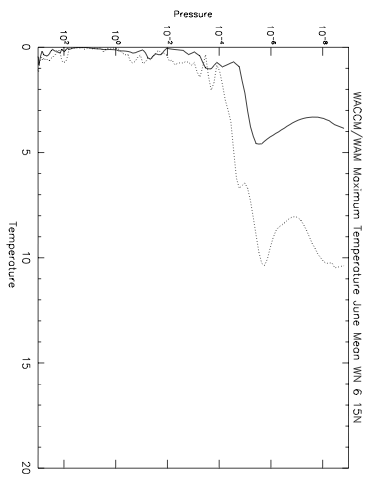 13b
13a
13c
Figure 13
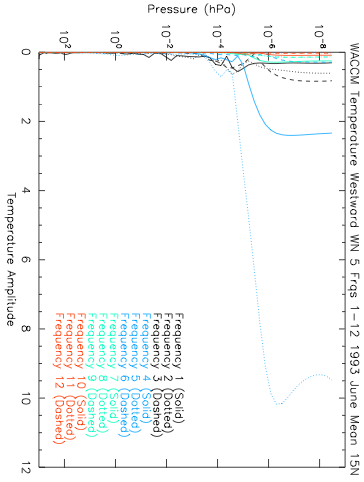 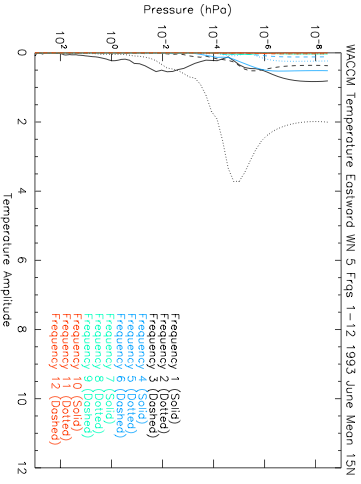 14a
14b
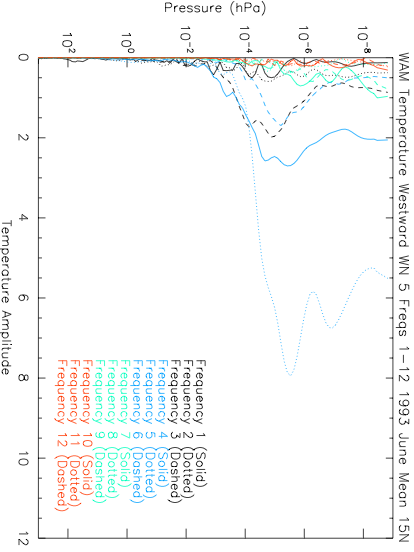 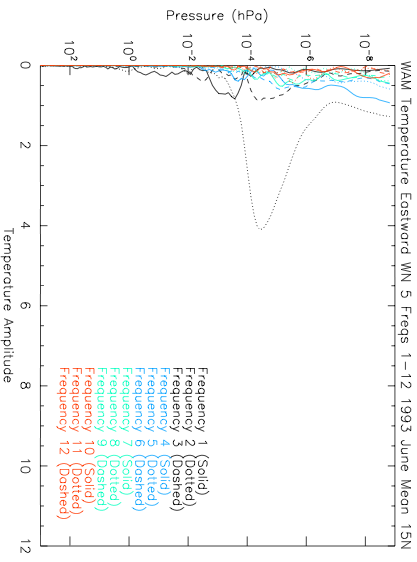 14c
14d
Figure 14
15a
15b
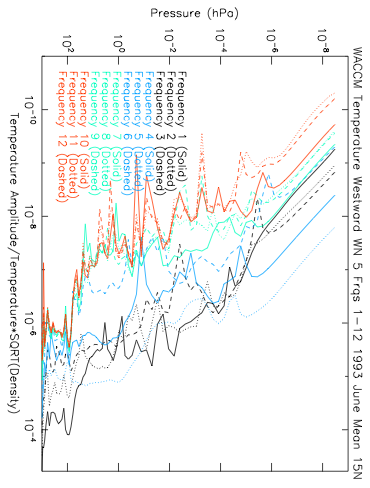 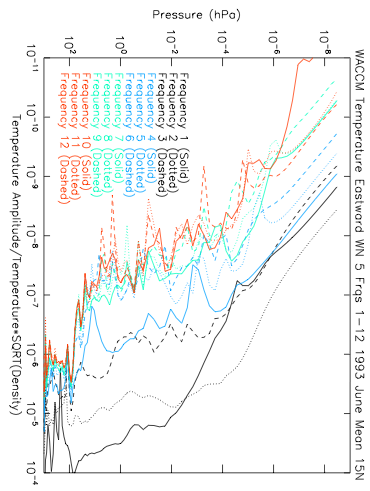 Figure 15
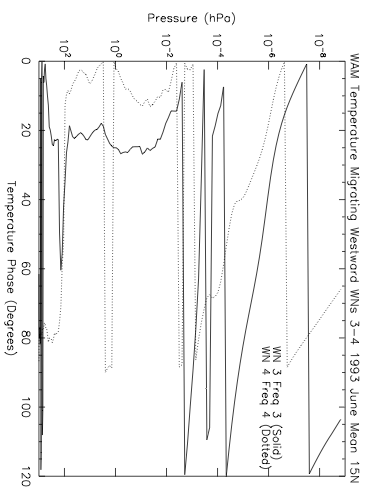 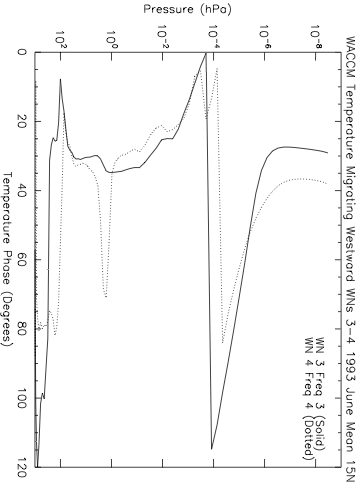 16a
16b
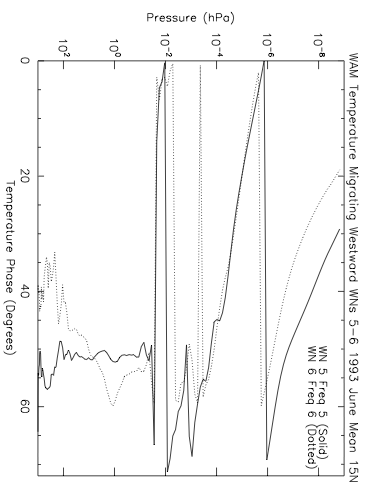 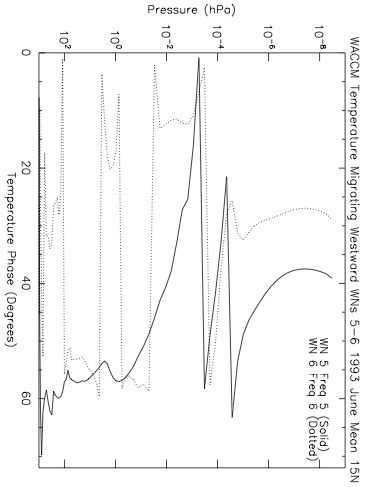 16c
16d
Figure 16
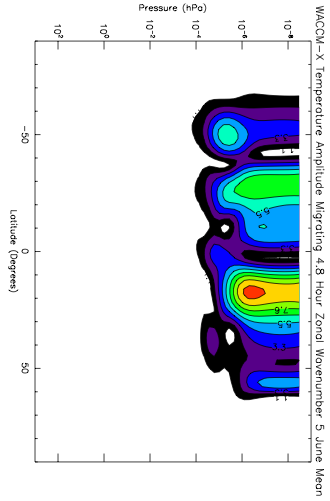 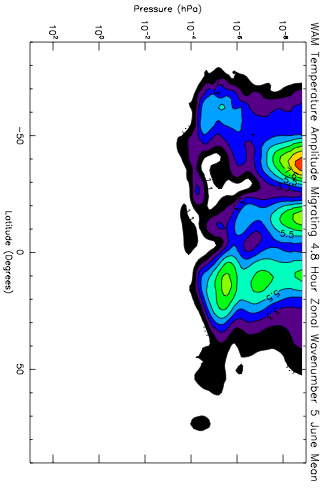 17a
17b
Figure 17
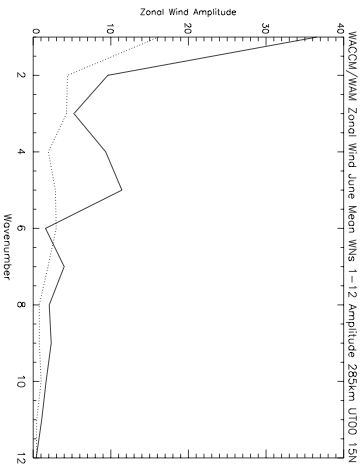 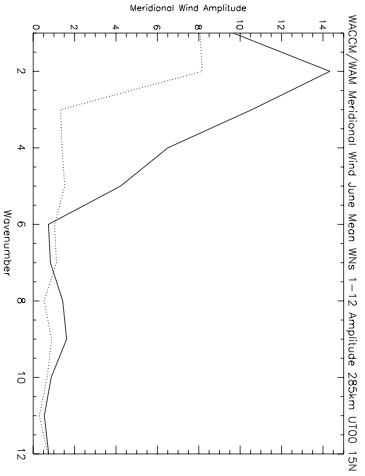 18a
18b
Figure 18
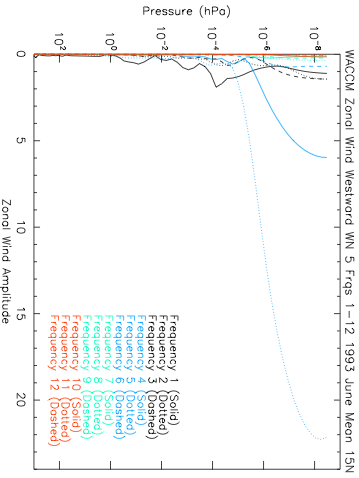 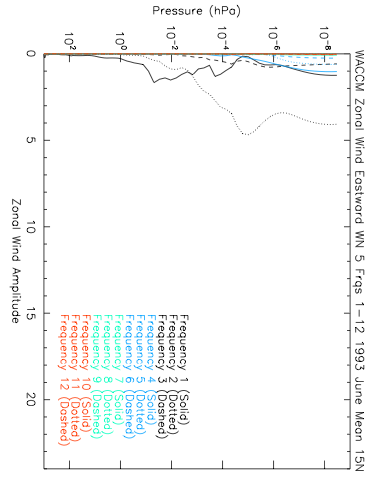 19b
19a
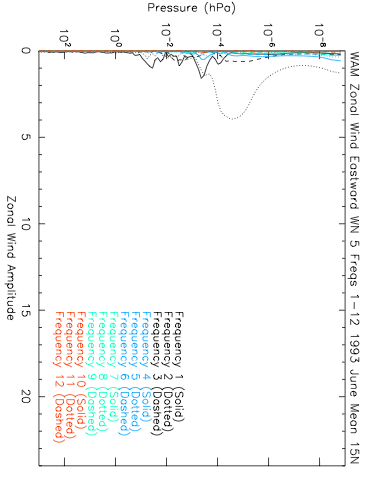 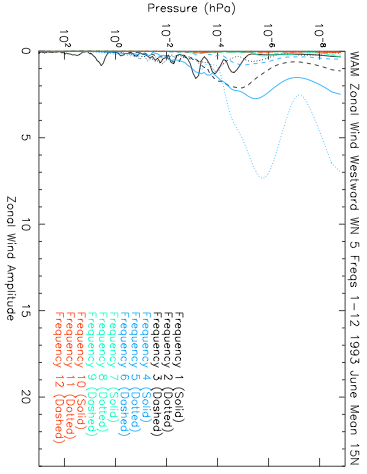 19c
19d
Figure 19
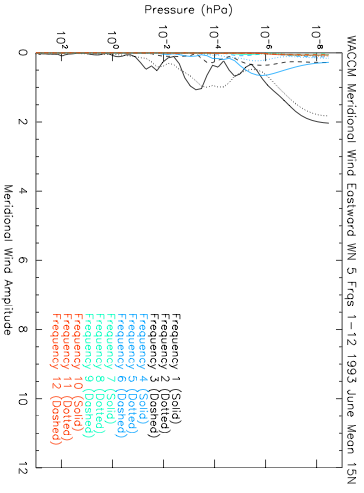 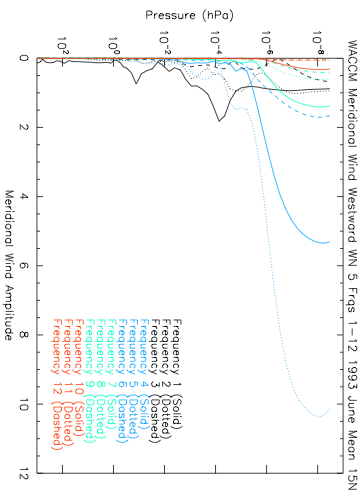 20a
20b
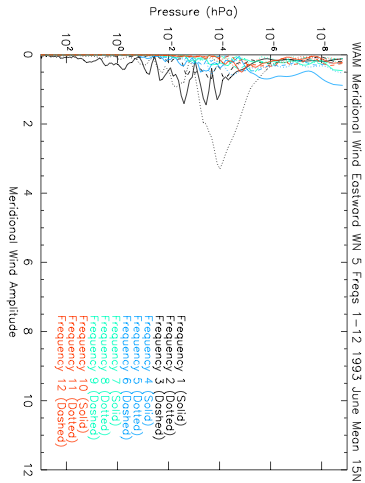 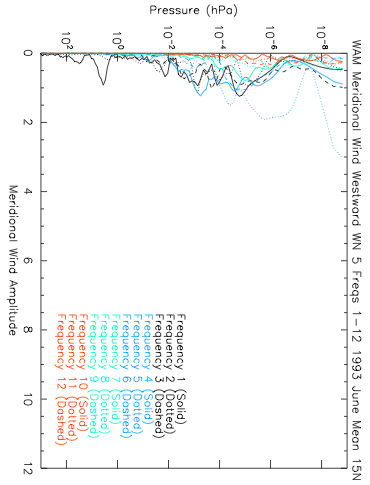 20c
20d
Figure 20
21a
21b
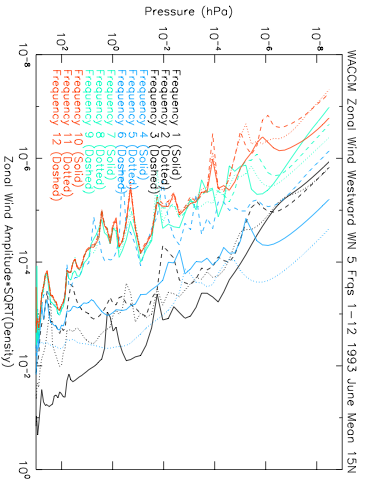 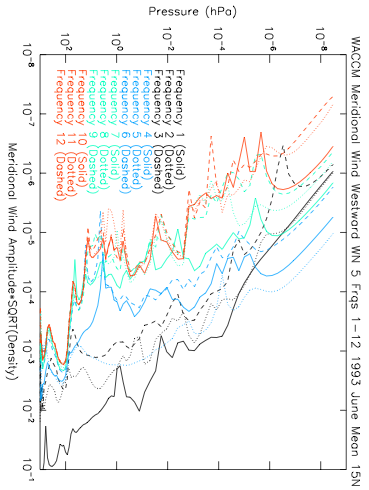 Figure 21